A Novel Finite Element Formulationfor Large Deformation AnalysisBased onIncremental Equilibrium Equationin Conjunction withRezoning Technique
Yuki ONISHI,  Kenji AMAYA
Tokyo Institute of Technology (Japan)
P. 1
Motivation and Background
We want to solve severely large deformation problemsaccurately and stably!(Final target: thermal nanoimprinting)
Finite elements are distorted in a short time, thereby resultingin convergence failure.

FE rezoning method (h-adaptive, mesh-to-mesh solution mapping) is indispensable.
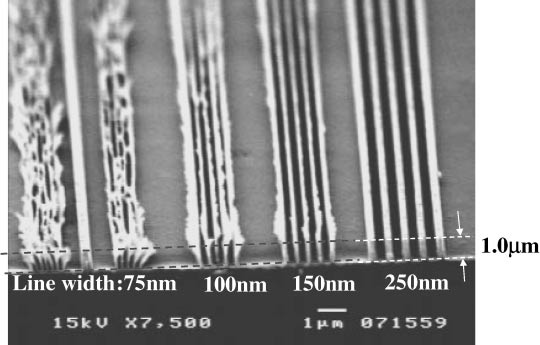 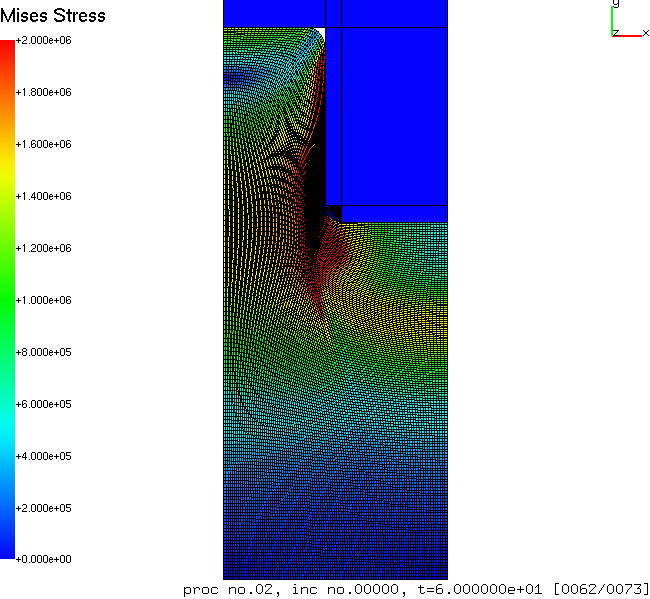 P. 2
Methods for Forming Simulation
Most of the 
rezoning researches 
try to improve this.
Our approach
tries to improve
this.
But How ?
P. 3
Idea of Our Approach
Our Idea
We adoptsthe incremental equilibrium equation (IEE) as the equation to be solved.
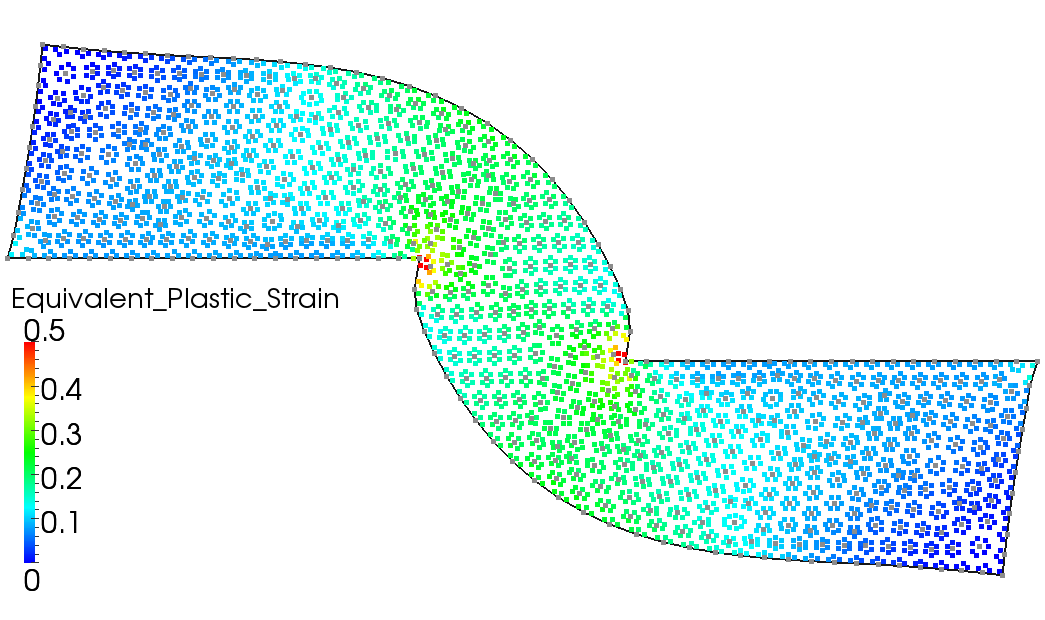 The IEE is recentlydeveloped in a meshfree method.
See the e-book of
PARTICLES2011
or our full-paper of
IJNME in press.
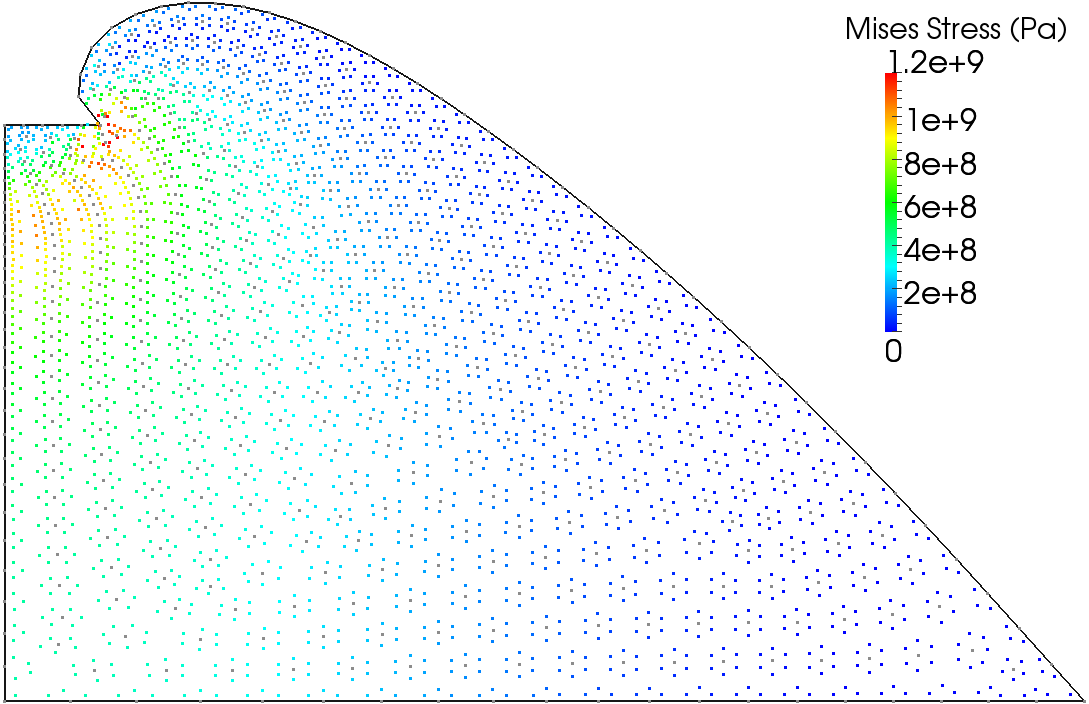 P. 4
Objective
Develop an accurate and stableimplicit FE rezoning method
for large deformation problemsbased onthe incremental equilibrium equation (IEE)
Table of Body Contents
Derivation of the IEE for static-implicit analysis
Formulation of our implicit FE rezoning methodbased on the IEE
Examples of analysis
P. 5
Derivation ofthe incremental equilibrium equation (IEE)
for static-implicit analysis
P. 6
Virtual Work Equation in Rate Form
Work Conjugate
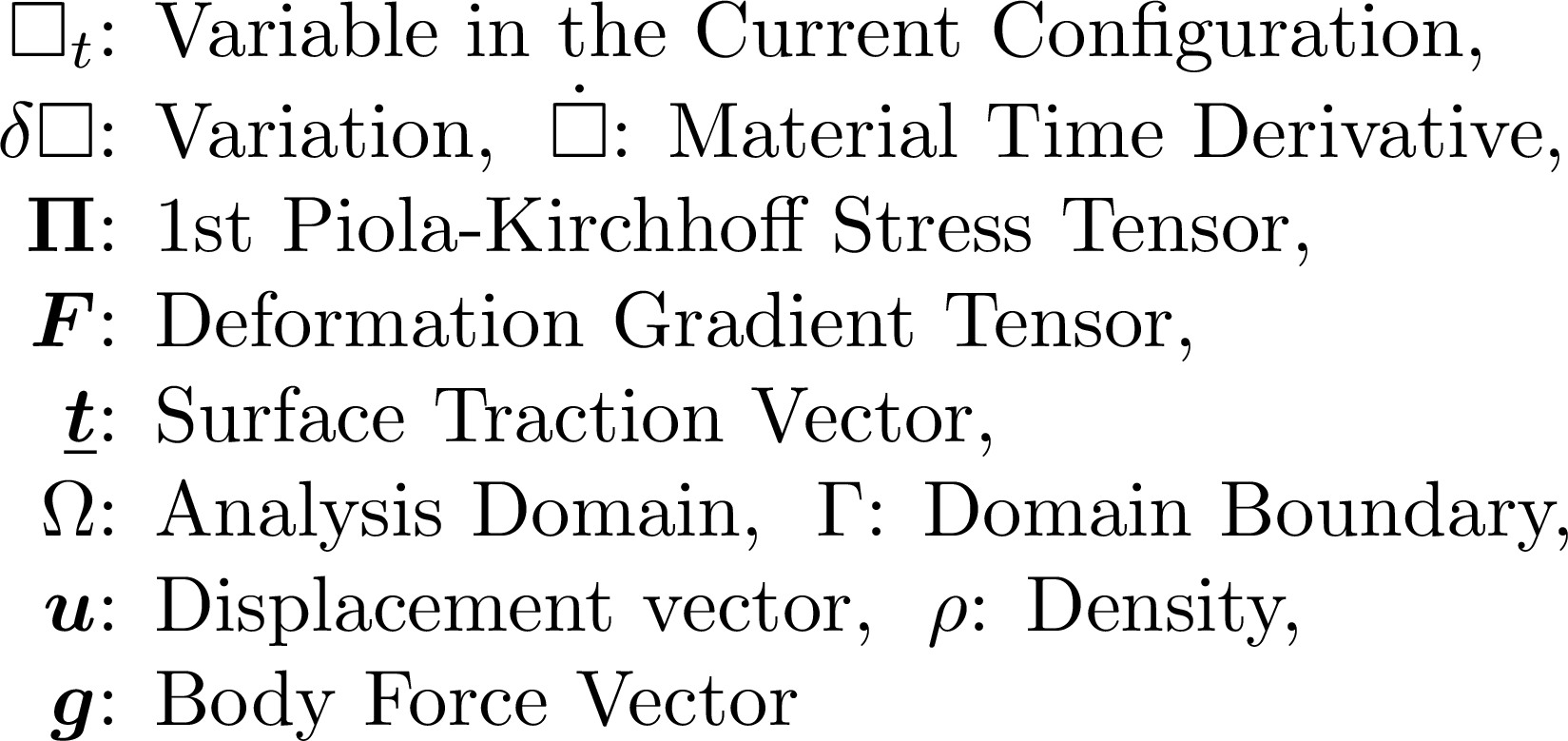 P. 7
Linearization and Discretization
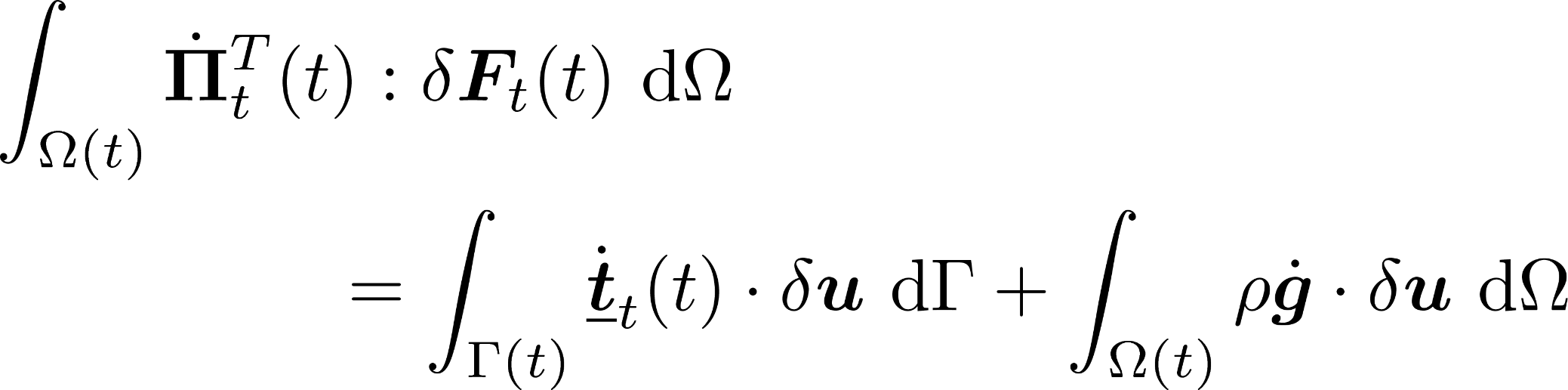 Work Conjugate
Linearization
in Time
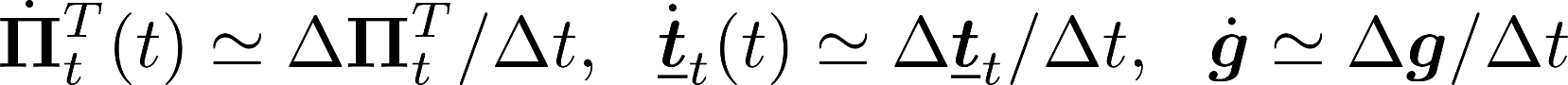 Galerkin
Discretization
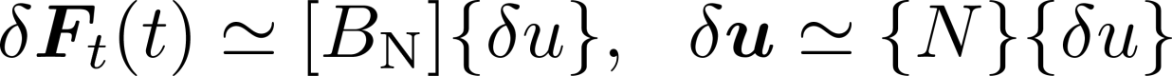 fully implicit time advancing
"+" : Trial Variable,
E : Set of Elements,
S : Set of Element Faces
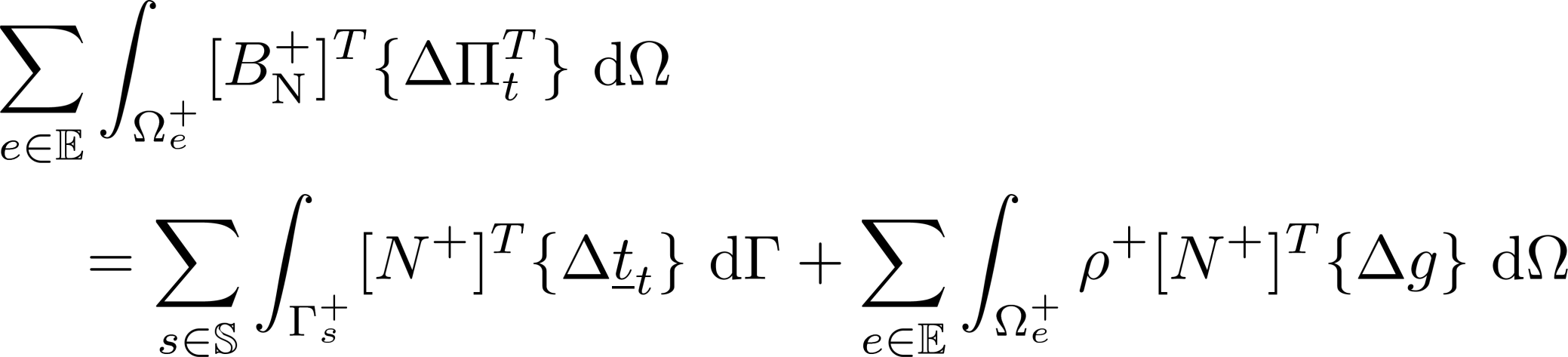 P. 8
Incremental Equilibrium Equation (IEE)
"+" : Trial Variable,
E : Set of Elements,
S : Set of Element Faces
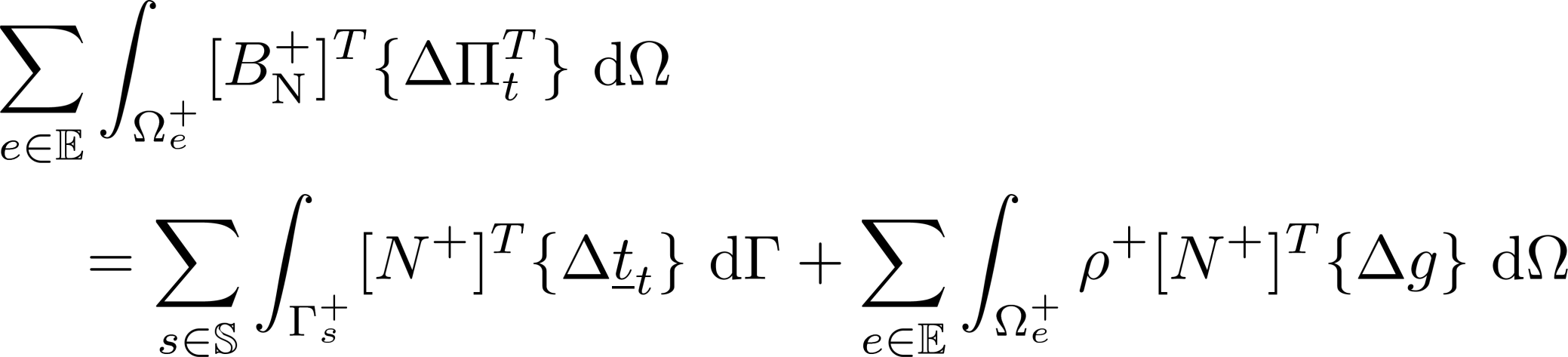 The IEE:
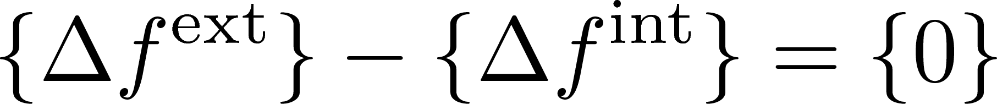 Avoid error accumulation through timesteps.
The IEE (secondary form):
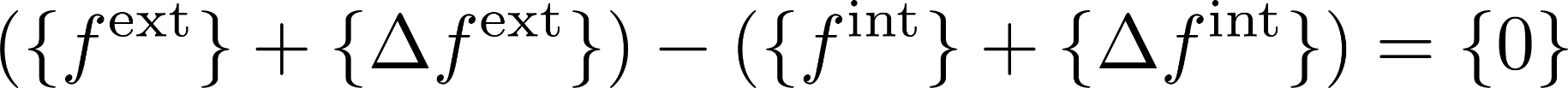 We use the secondary form in the actual implementation.
P. 9
Comparison of IEE to Standard EE
[Standard EE]
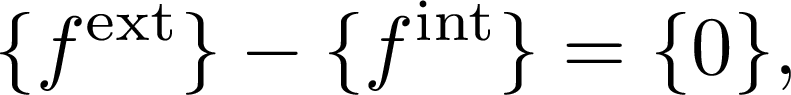 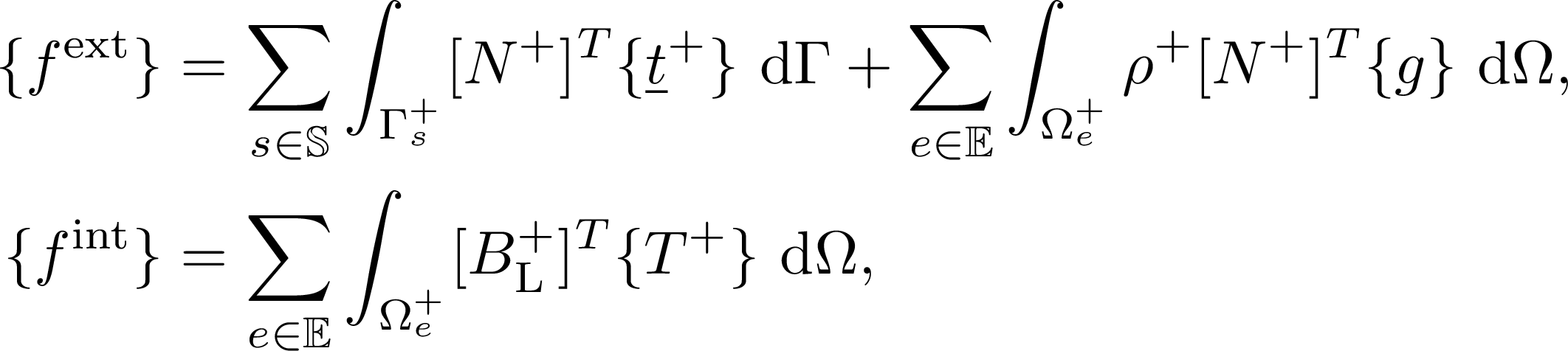 [IEE]
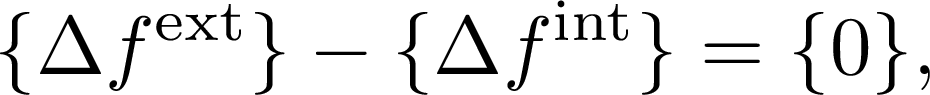 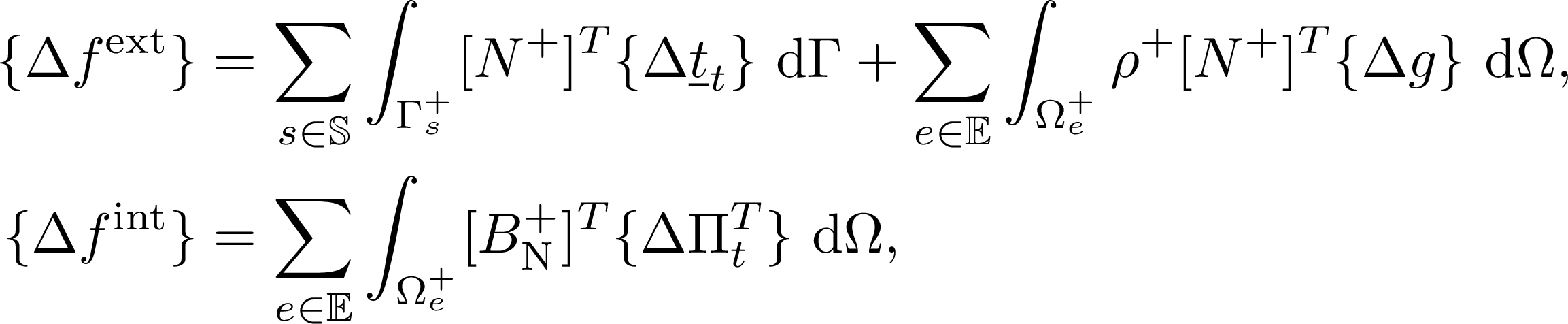 P. 10
Formulation of
our implicit FE rezoning methodbased on the IEE
P. 11
Conventional Implicit FE Rezoning
Time:tn-1
Time:
tn
Time:
tn+1
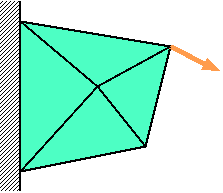 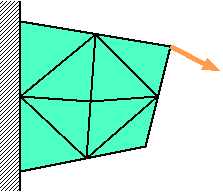 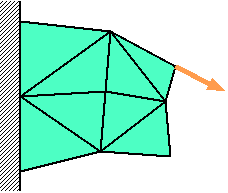 Force
Solve
Standard EE
Remesh
and
Map States
Resolve
Standard EE
Solve
Standard EE
Induce
Large Deformation
and
Convergence Failure
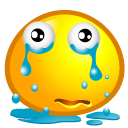 P. 12
Proposed Implicit FE Rezoning
Time:tn-1
Time:
tn
Time:
tn+1
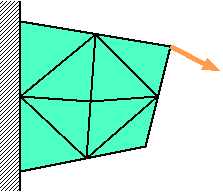 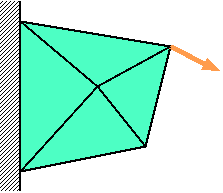 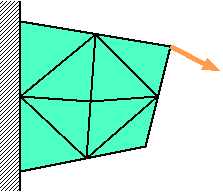 Force
Solve
IEE
Solve
IEE
Never Induce
Any Deformation
and
Convergence Failure
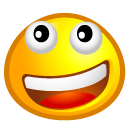 Unique Operation
P. 13
Flowchart of the Proposed Method
Almost the same as the
conventional method
except the green parts
P. 14
Proposed vs. Conventional
P. 15
Examples of analysis
P. 16
Shearing of 2D Bar
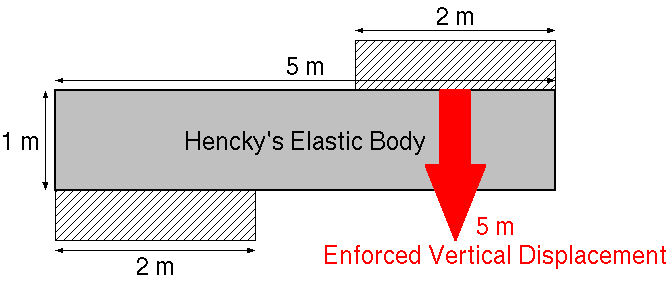 Static, 2D Plane-strain condition
All 1st order triangular elements
Global rezoning every 10 timesteps(much more frequent than necessary)
remeshing with ANSYS GAMBIT
P. 17
Shearing of 2D Bar
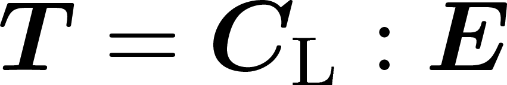 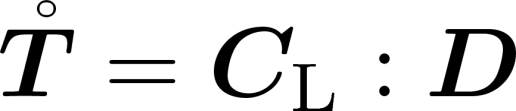 P. 18
Shearing of 2D Bar
P. 19
Shearing of 2D Bar
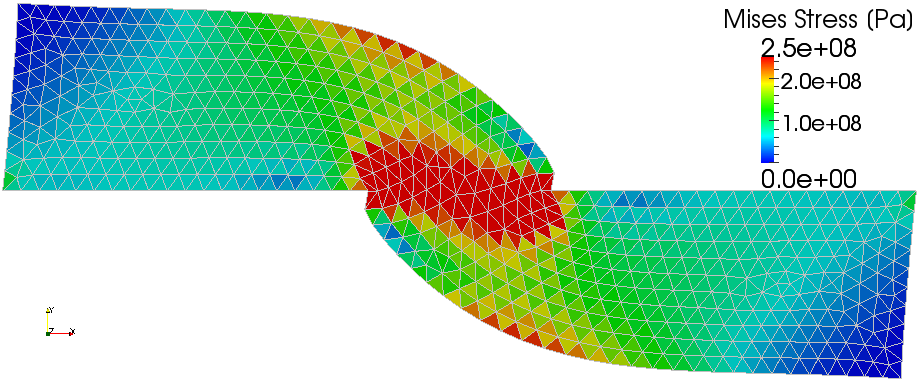 1 m Disp.
9 Times Rezoning
1 m Disp.
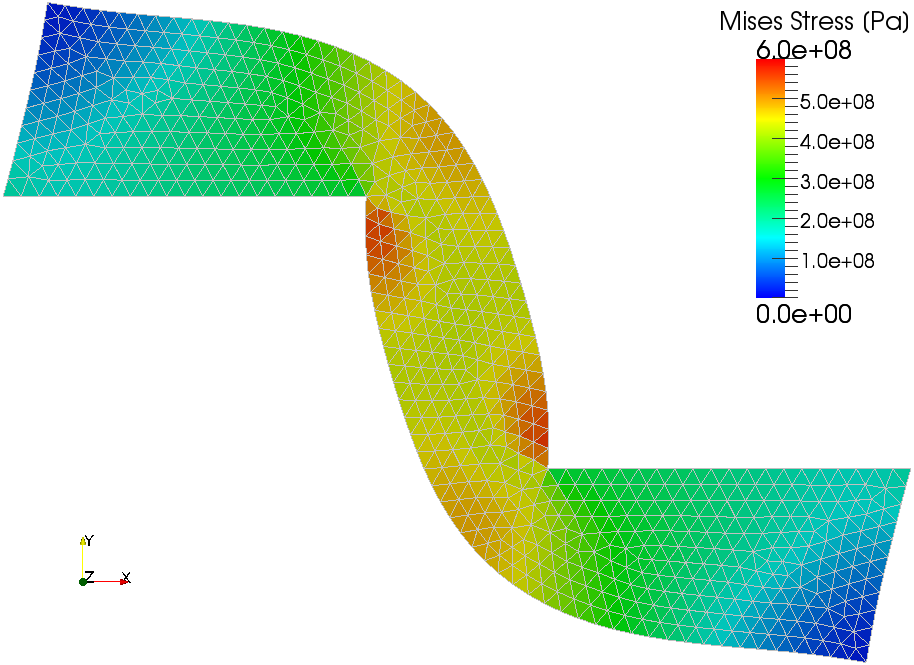 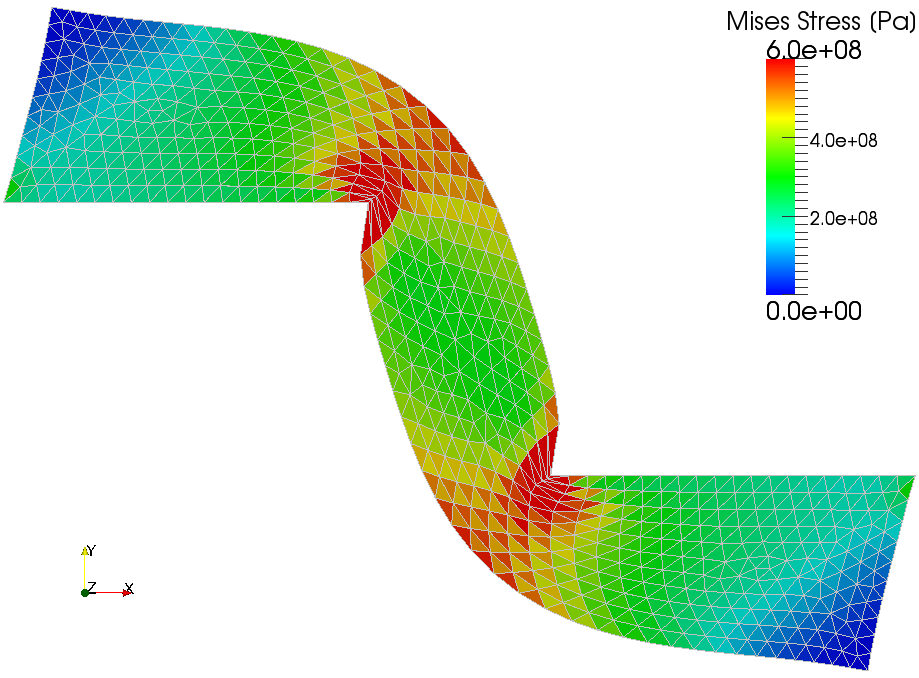 2.5 m Disp.
24 Times Rezoning
2.5 m Disp.
Proposed Method
Standard FEM without Rezoning
P. 20
Tension of 2D Brick
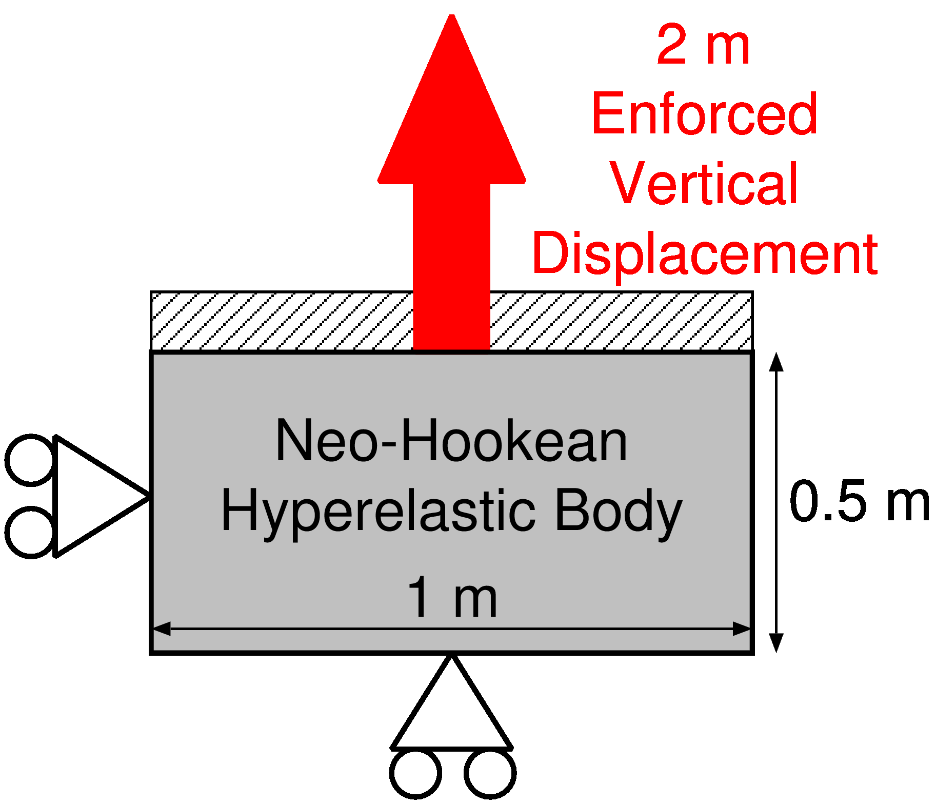 Static, 2D Plane-strain condition
All 1st order triangular elements
Global rezoning every 5 timesteps
P. 21
Tension of 2D Brick
Material: Neo-Hookean hyperelastic body
Strain energy density function:

Constitutive equation in total strain form:

Constitutive equation in strain rate form:
where CL(F) is obtained through a long hand calculation.
C10=0.172 GPa;  D1=0.6 GPa-1
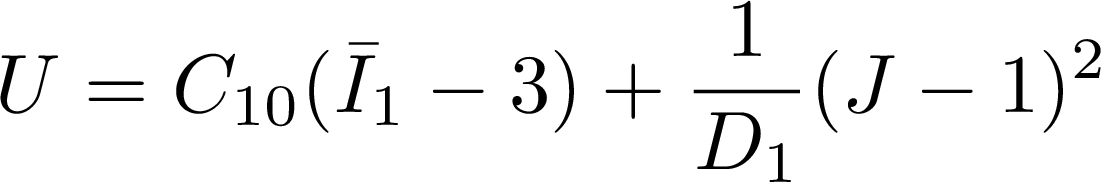 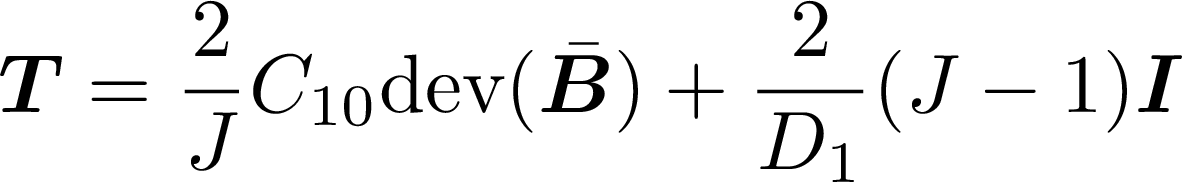 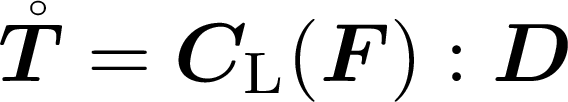 P. 22
Tension of 2D Brick
P. 23
Tension of 2D Brick
Proposed Method (19 Times Rezoning)
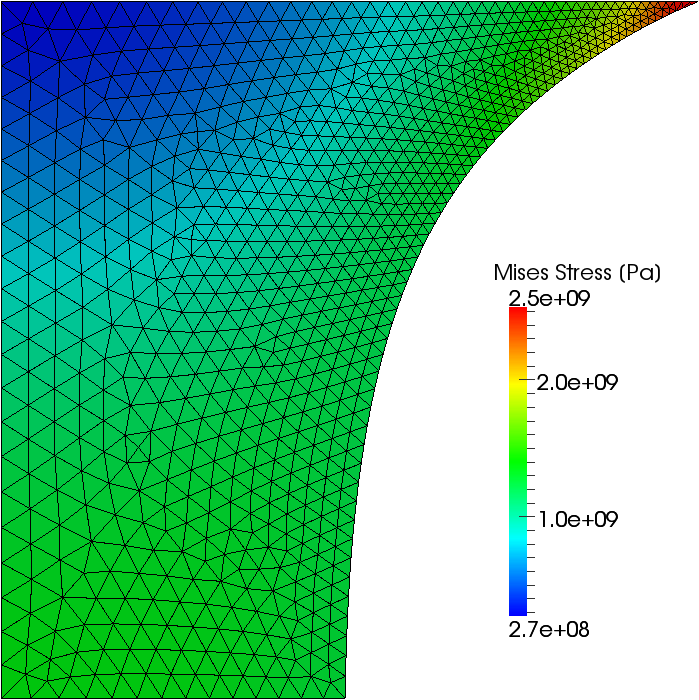 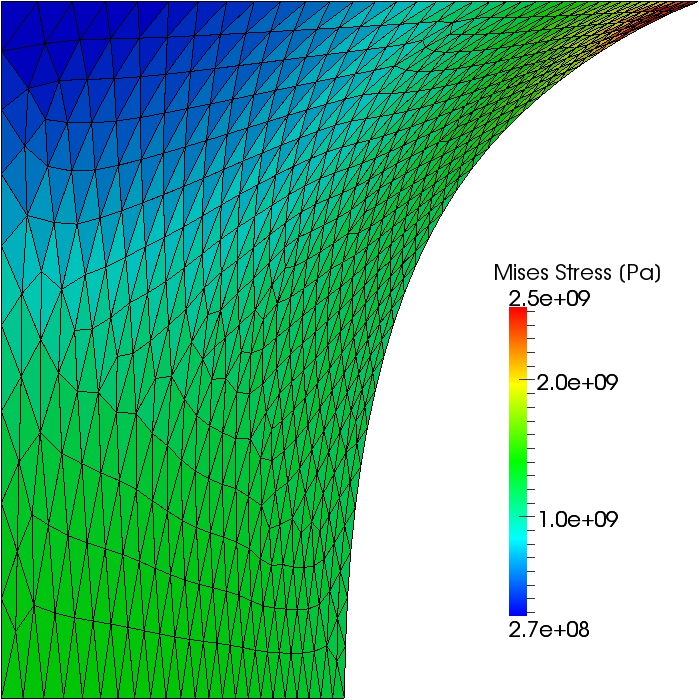 without Rezoning
0.5 m Disp.
(100% Nominal
Strain)
P. 24
Tension of 2D Brick
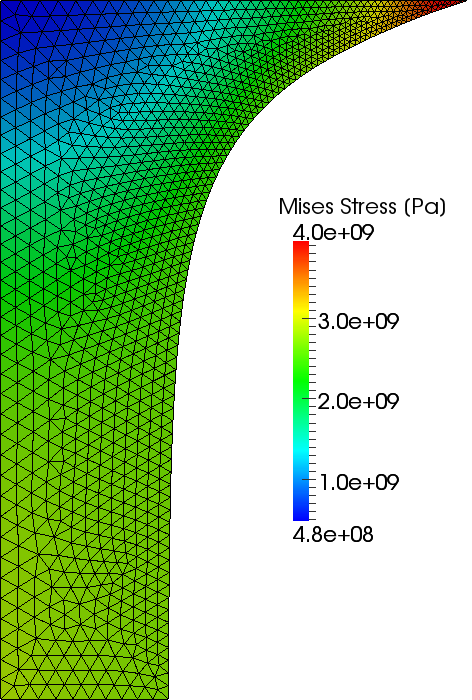 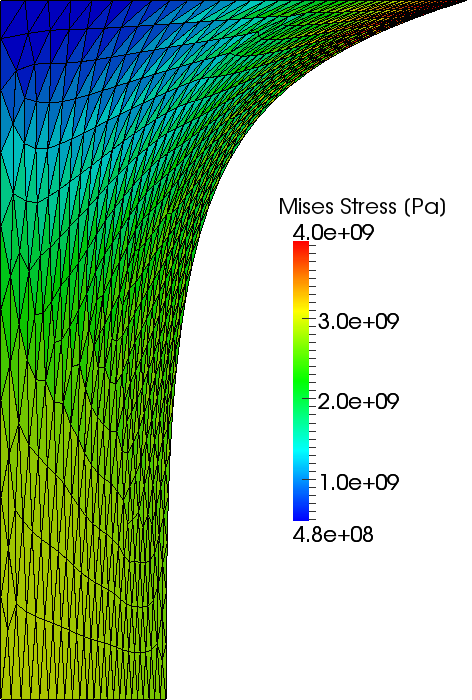 Proposed Method (39 Times Rezoning)
without Rezoning
1.0 m Disp.
(200% Nominal
Strain)
P. 25
Tension of 2D Brick
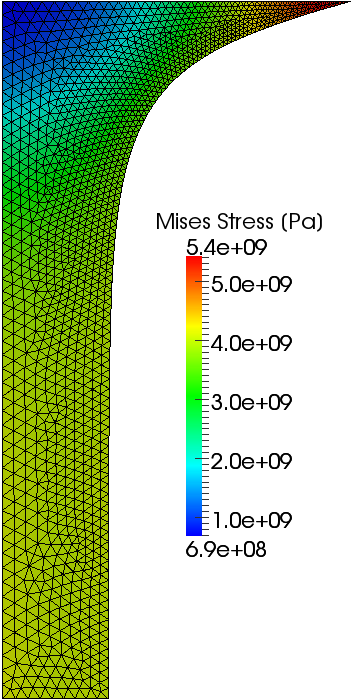 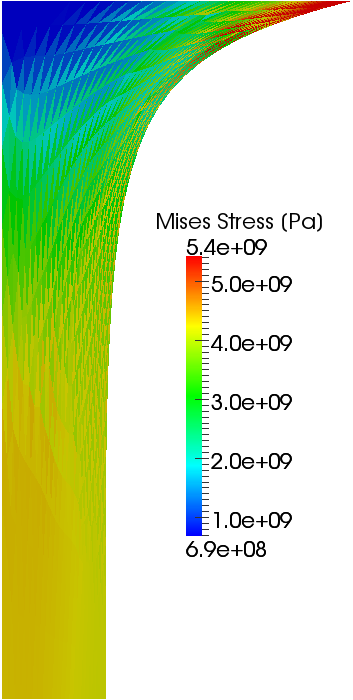 Proposed Method (59 Times Rezoning)
without Rezoning
1.5 m Disp.
(300% Nominal
Strain)
P. 26
Tension of 2D Brick
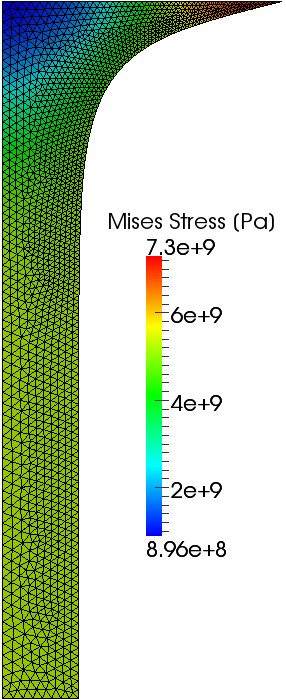 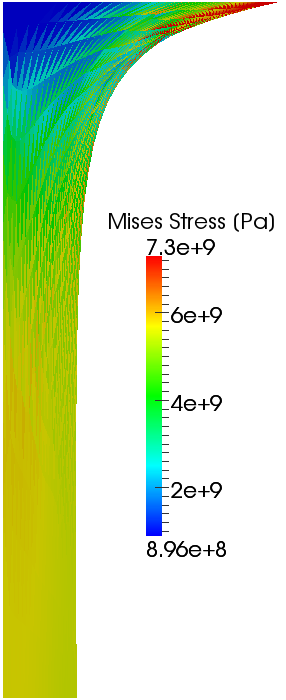 Proposed Method (79 Times Rezoning)
without Rezoning
2.0 m Disp.
(400% Nominal
Strain)
P. 27
Tension of 3D Cube
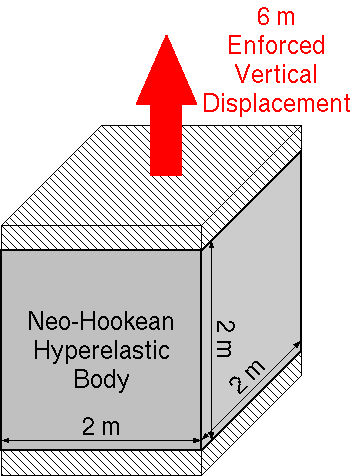 300%
Nominal Strain
at the Final State
Static, 3D
1/8 model of the cube
All 1st order tetrahedral elements
Global rezoning every 10 timesteps
P. 28
Tension of 3D Cube
P. 29
Tension of 3D Cube
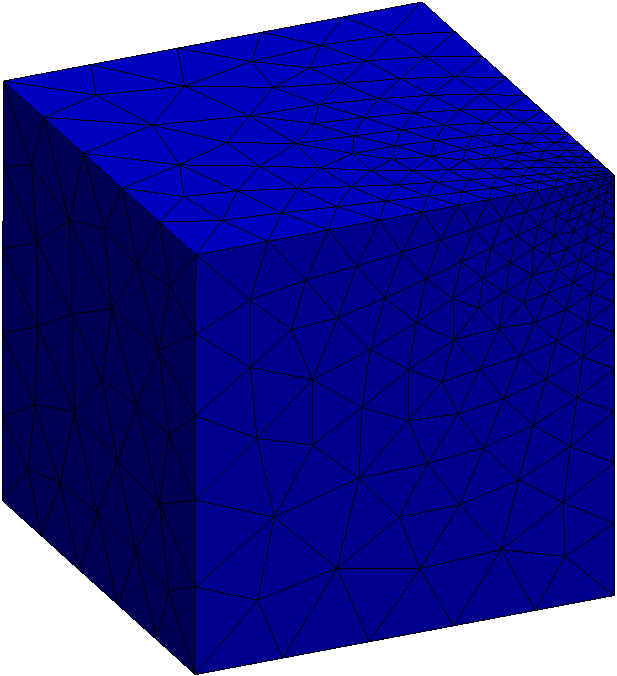 0% Nominal Strain
(Initial State)
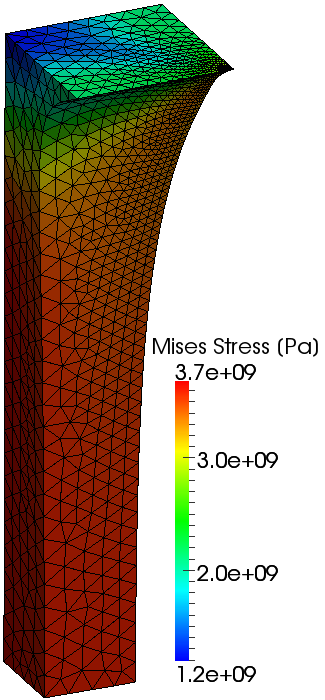 300%
Strain
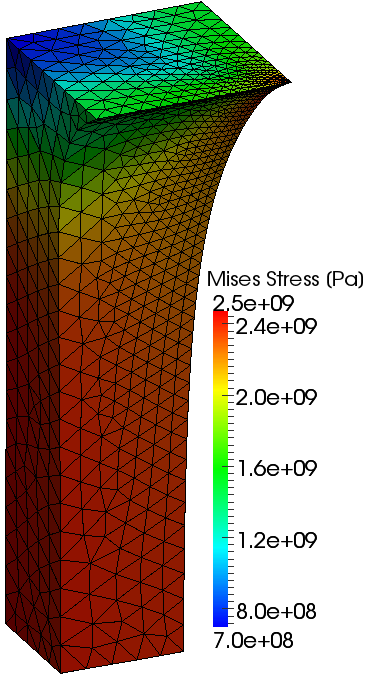 200%
Strain
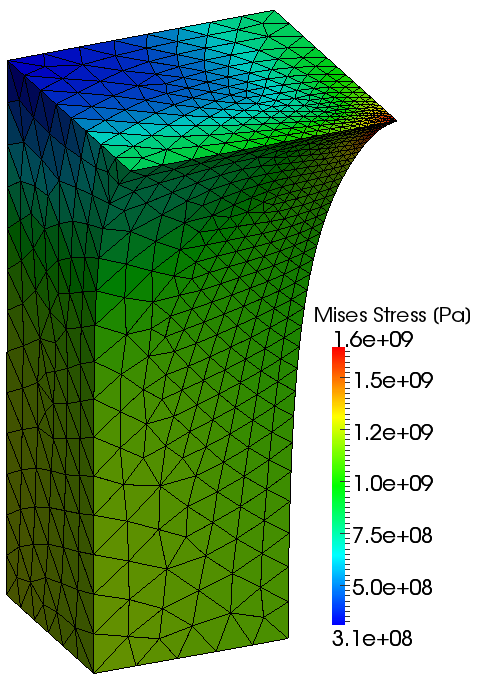 100%
Strain
P. 30
Summary and Future Work
P. 31
Appendix
P. 32
P. 33
Derivation of Stiffness Matrix (1/2)
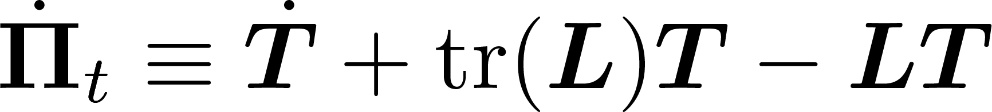 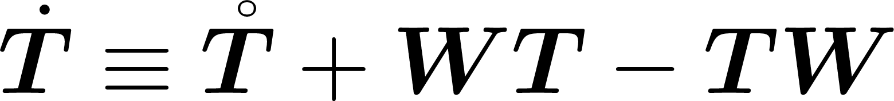 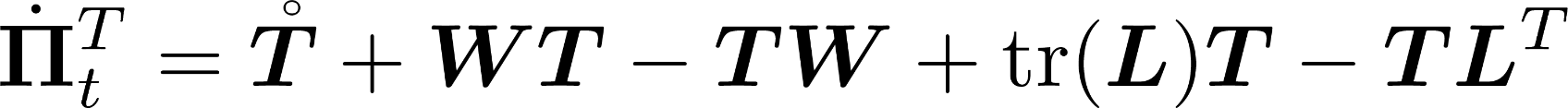 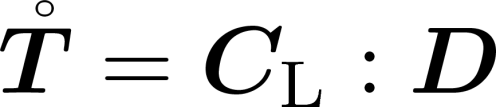 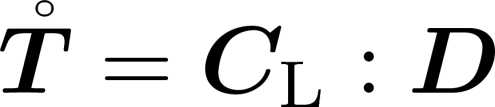 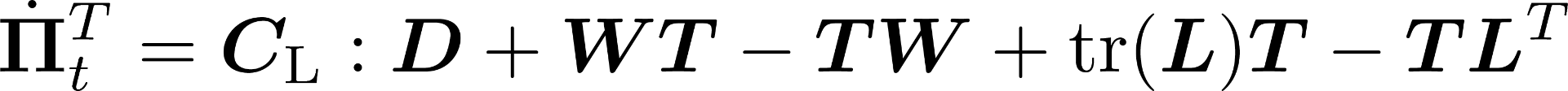 P. 34
Derivation of Stiffness Matrix (2/2)
Rewrite in matrix form:

where





Stiffness Matrix
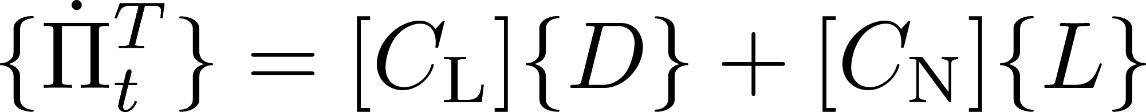 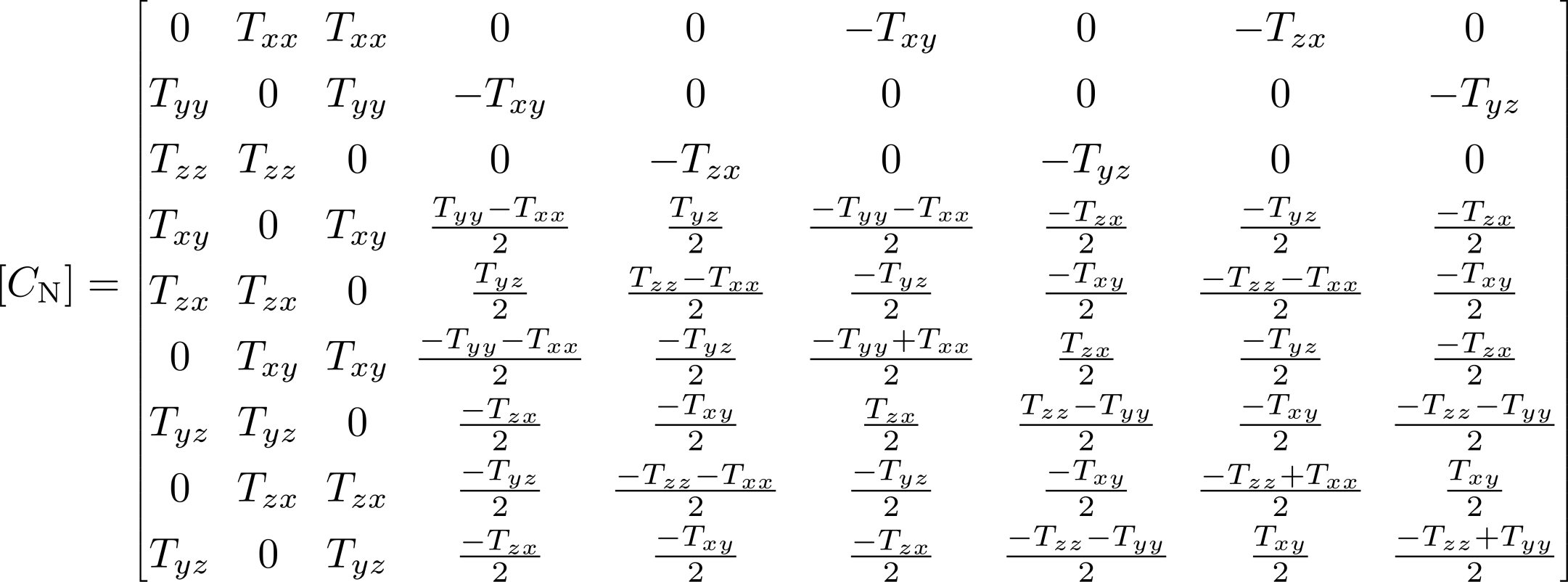 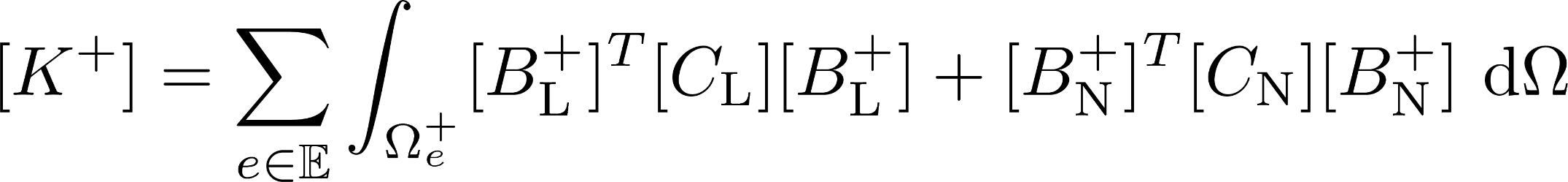 P. 35